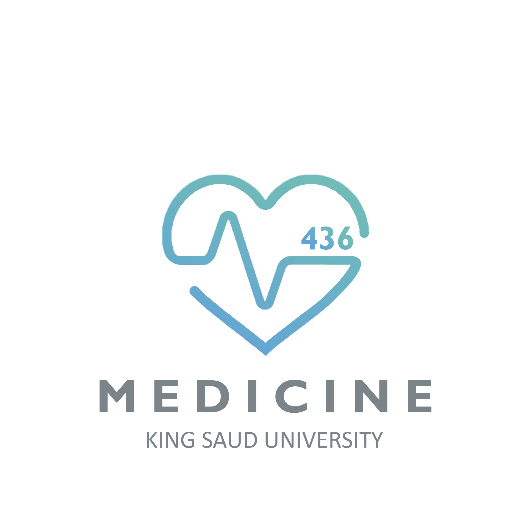 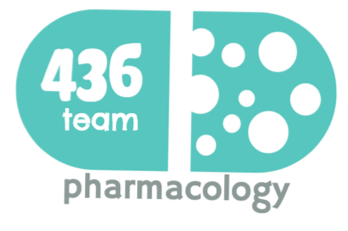 5: Pharmacology of corticosteroids
Objectives
Define and classify corticosteroids 
To Compare Various Corticosteroids 
Concept of mechanism of action and pharmacological effects of corticosteroids 
Explain the clinical uses of corticosteroids 
To discuss the adverse effect profile of corticosteroids
Color index
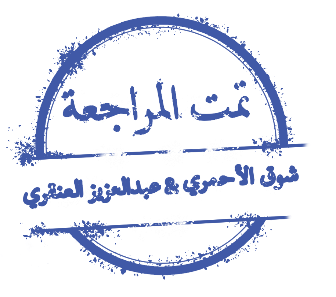 Extra information and further explanation
Important
Doctors’ notes
Drugs names
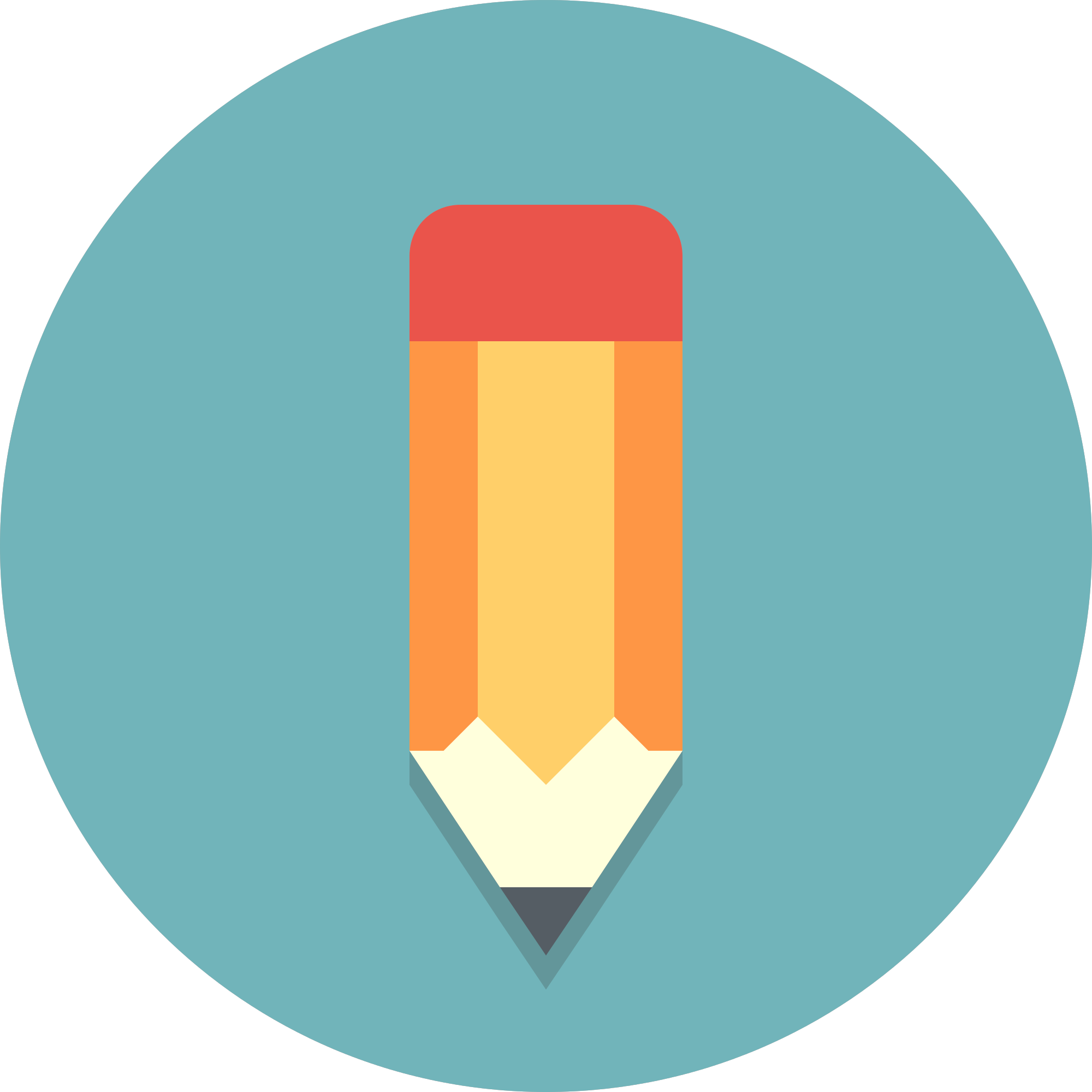 Kindly check the editing file before studying this document
Mnemonics
To Understand
Biosynthesis of adrenal hormones (only female’s slides)
*
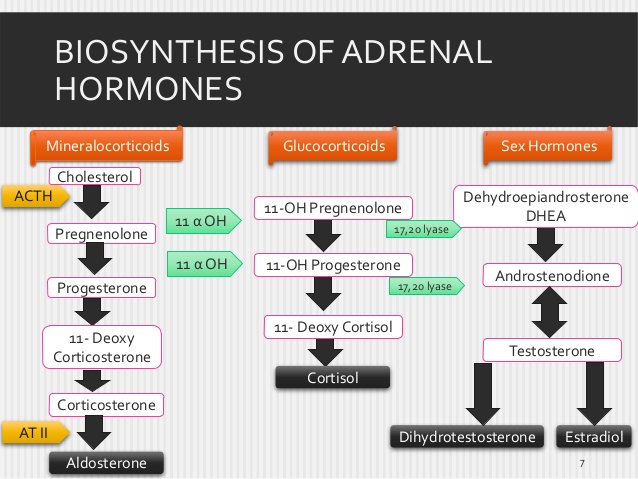 **
* أهم شيء تعرفونه إن تصنيع الهرمونات يبدأ من الكولسترول
**the pharmacological preparation of cortisol is hydroxycortisol
Corticosteroids
Corticosteroids  are steroid hormones produced by the adrenal cortex. They consist of two groups:
2- Mineralocorticoids 
They have salt-retaining activity which regulate Na & K reabsorption in the collecting tubules of the kidney.
1- Glucocorticoids
They have important effects on intermediary metabolism, catabolism, immune responses, growth & inflammation.
Introduction to corticosteroids
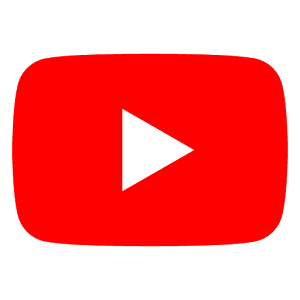 Mechanism of action:
Corticosteroid is present in the blood bound to the corticosteroid binding globulin (CBG) and enters the cell as the free molecule.
The intracellular receptor is bound to the stabilizing proteins, including heat shock protein 90 (Hsp90) and several others (X). When the complex binds a molecule of steroid, the Hsp90 and associated molecules are released.
The resulting mRNA is edited and exported to the cytoplasm for the production of protein that brings about the final hormone response.
The Steroid – receptor complex enters the nucleus as a dimer, binds to the glucocorticoid response element (GRE) on the gene, and regulates gene transcription by RNA polymerase2 and associated transcription factors.
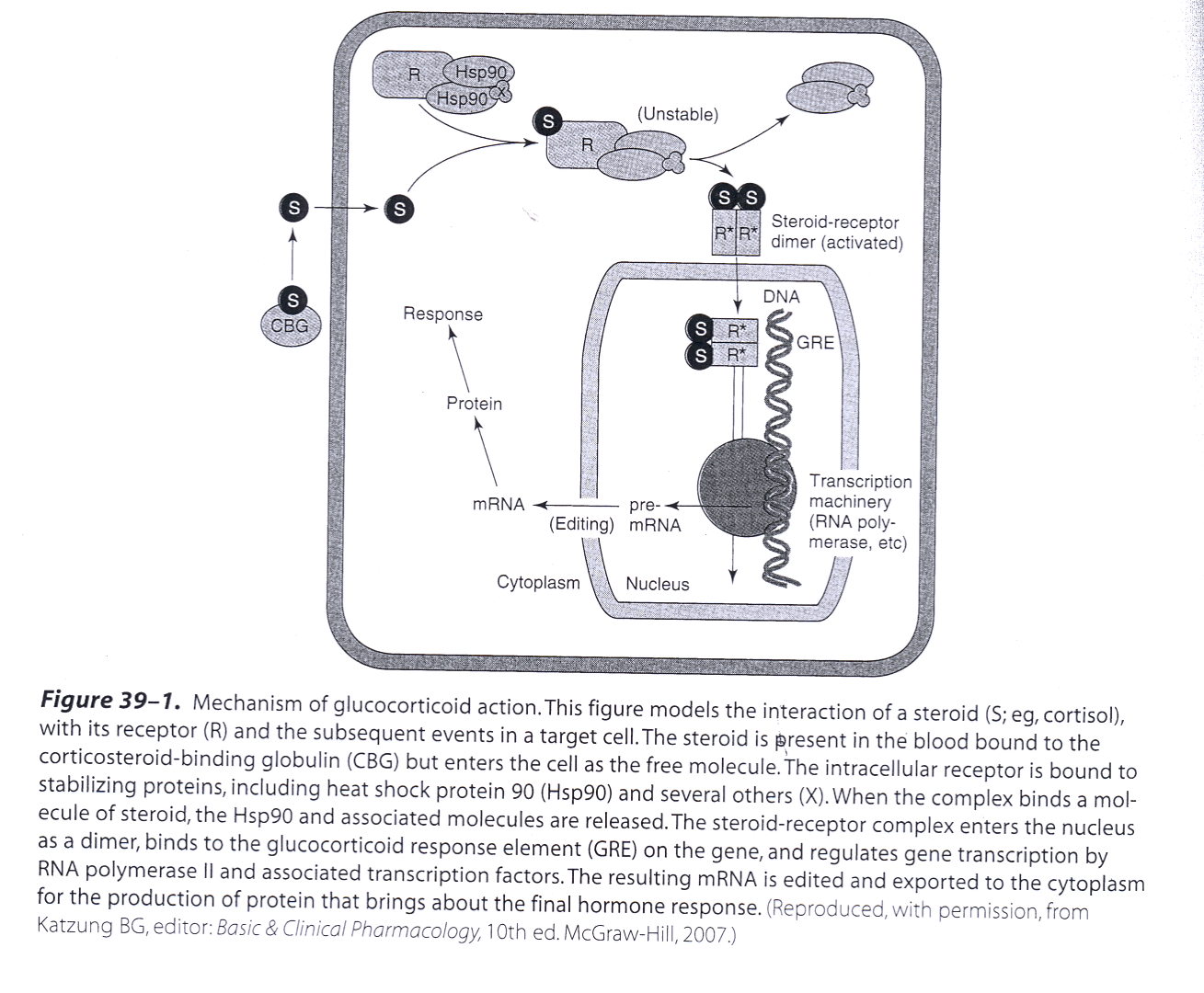 Effects of steroids
1- Metabolic effects
Glucocorticoid stimulate gluconeogenesis, as a result:  Blood glucose rises. 
Insulin secretion is stimulated → Lipolysis and lipogenesis are stimulated. With a net increase of fat deposition in certain areas (e.g., the face (moon facies), shoulder and back (buffalo hump) 
These effects occur when the patient is treated with 100 mg of hydrocortisone or > for longer than 2 weeks.  (Female slides only)
2- Catabolic effects
Glucocorticoids cause muscle protein catabolism ( ↓ muscle mass ).
Lymphoid and connective tissue fat and skin undergo wasting (Fat wasting). 
Catabolic effects on bone lead to osteoporosis 
In children growth is inhibited, so it is not recommended for chronic use in children.
3- Immunosuppressive effects
Glucocorticoids inhibit cell mediated immunologic functions, especially dependent on lymphocytes & decrease interleukins secretion. 
Glucocorticoids do not interfere with the development of normal acquired immunity (adaptive immunity which is against a specific pathogen) but delay rejection reactions in patients with organ transplants.
4- Anti-inflammatory effect (Main use)
Glucocorticoids have important inhibitory effects on the distribution and function of leukocytes (that is used for immune reaction).
Suppressive effect on the inflammatory cytokines & chemokines. (Female slides only)
These drugs increase neutrophils and decrease lymphocytes, eosinophils, basophils and monocytes. 
Inhibit phospholipase A2 (Converts phospholipids into arachidonic acid and then it will produce prostaglandin and cytokines) & Prostaglandins synthesis. 
The migration of leukocytes is also inhibited (male slides only)
Effects of steroids
5- Other effects
Glucocorticoids such as cortisol are required for normal renal excretion of water loads. 
But if we use it for a long time it will affect:
CNS: When given in large doses these drugs may cause profound behavioral changes (first insomnia & euphoria or excitation then depression). 
GIT: Large doses also stimulate gastric acid secretion and decrease resistance to ulcer formation.
Overview
Antagonist2
Agonist
Spironolactone3
Mineralocorticoids
Glucocorticoids1
Mifepristone
Natural Glucocorticoids
synthetic Glucocorticoids
Aldosterone
(Fludrocortisone)
Ketoconazole
Aminogluthemide4
Cortisol (hydrocortisone)
Prednisone
Metrapone4
Prednisolone
Dexamethasone
Triamcinolone
Beclomethasone
Budesonide
1 We use it if we have low glucocorticoids
2 we use them If we have excess mineralocorticoids
3 Also used as diuretic
4 only in male’s slides
Effects of steroids
The salt retaining action is reduced in the new drugs which is better
new drugs has better anti-inflammatory effect than cortisol
اللي عليهم نجمة ركزت عليهم الدكتورة
Glucocorticoids
Glucocorticoids
Clinical uses of glucocorticoids
Adrenal disorders
Addison’s disease (chronic adrenal cortical insufficiency) 
Acute adrenal insufficiency associated with life threatening shock, infections or trauma. 
Congenital adrenal hyperplasia (in which synthesis of abnormal forms of corticosteroids are stimulated by ACTH).
Non-adrenal disorders5
Allergic reactions (e.g; bronchial asthma, angioneurotic edema -swelling in larynx and respiratory system-, drugs reactions, urticaria, allergic rhinitis) 

Collagen vascular disorders: Auto-immune diseases against connective tissues (e.g; rheumatoid arthritis, systemic lupus erythematous, giant cell arteritis, poly myositis, mixed connective tissue syndrome) 

Organ transplant: prevention and treatment of rejection- immunosuppression.
GIT disorders: inflammatory bowel disease, non-tropical sprue. 
Hematologic disorders: leukemia, multiple myeloma, acquired hemolytic anemia, acute allergic purpura ‘auto-immune disease cause destruction in the RBCs’.

Infections: acute respiratory distress syndrome, sepsis -high immune cells release-
Neurologic disorders: to minimize cerebral edema after brain surgery, multiple sclerosis

Pulmonary disease: e.g; aspiration pneumonia, bronchial asthma, sarcoidosis accumulation of inflammatory cells inside the lungs and lymph

Thyroid diseases: malignant exophthalmos , subacute thyroiditis
Renal disorders: nephrotic syndrome
Miscellaneous: hypercalcemia to secrete Ca from the body, mountain sickness
5 all of these diseases are autoimmune diseases, and here we use glucocorticoids as anti-inflammatory drug
Methods for minimizing corticosteroid toxicity
Mineralocorticoids
Corticoids antagonist
6 only in male’s slides
Summary
MCQs
Q1: Which one of the following is the most important therapeutic property of glucocorticoids in clinical practice ? 
A. Metabolic effect.                         B. Immunosuppressant.             C. Anti-inflammatory. 

Q2; Which one of the following is the main mechanism in which glucocorticoids act as anti-inflammatory drugs ?
A. Block the action of cytokines and chemokines. 
B. Inhibit phospholipase A2 and prostaglandin synthesis. 
C. Inhibit the migration of neutrophils and leukocytes.   

Q3: Which corticosteroids possess the highest mineralocorticoid function ?
A. Hydrocortisone.                  B. Fluprednisolone.                    C. Fludrocortisone. 

Q4: Corticosteroids are useful in the treatment of all of the following disorders except: 
Addison disease.      B. Allergic rhinitis.            C. Cushing syndrome.         D. Inflammatory bowel disease. 

Q5: All of the following adverse effects commonly occur with glucocorticoid therapy except: 
Glaucoma.      B. Increased risk of infection.       C. Hypotension.        D. Peripheral edema. 

Q6: Osteoporosis is a major adverse effect caused by the glucocorticoids. It is due to their ability to: 
A. Increase the excretion of calcium.    B. Inhibit absorption of calcium.     C. Decrease collagen synthesis. 

Q7: A child with severe asthma is being treated with high doses of inhaled corticosteroids. Which of the following adverse effects is of particular concern? 
Hypoglycemia.                                  B. Hirsutism.                  C. Growth suppression.   

Q8: The diagnosis of congenital adrenal hyperplasia (CAH) is confirmed in a child. This condition can be effectively treated by Administering : 
A. Glucocorticoid.                          B. Androgen antagonist.        C. ketoconazole to decrease cortisol synthesis. 

Q9: A patient with Addison disease is being treated with hydrocortisone but is still having problems with dehydration and hyponatremia. Which of the following drugs would be best to add to the patient’s therapy? 
Dexamethasone.                           B. Fludrocortisone.                            C. Prednisone.
Q10: A male patient is placed on a new medication and notes that his breasts have become enlarged and tender to the touch. Which medication is he most likely taking?** 
Hydrocortisone.                           B. Spironolactone.                             C. Eplerenone.
C
B
C
C
C
B
C
A
B
B
** An adverse drug reaction to spironolactone is gynecomastia due to its effects on androgens and progesterone in the body. Eplerenone may be a suitable alternative if the patient is in need of an aldosterone antagonist but has a history of gynecomastia.
MCQs
Q11: Which corticosteroids possess the lowest salt retaining effect ?              
Hydrocortisone.                        B. Prednisone.                                       C. Dexamethasone. 

Q12: Comparing to Cortisol/Hydrocortisone, the synthetic glucocorticoids are preferred to be used due to : 
Rapid onset of action.          B. Mineralocorticoid effect.                C. Better penetration of lipid barrier. 

Q13: Patients who are treated by Hydrocortisone, their diet should be rich in :
Carbohydrates & Na.              B. Proteins & K.                                      C. Fats & Cl.  

Q14: 49 years old patient who is on cortisol thereby for 2 years. He is going to major surgery after systemic infection. How can his doctor adjust the dose of cortisol before surgery ? 
Tapering the dose before the surgery to the half.   
Give him the drug daily instead of alternate day thereby. 
Give him additional stress dose before the surgery. 

Q15: Which is contraindicated in a patient with hyperkalemia? 
Aldosterone.                 B. Ketoconazole.              C. Spironolactone.

Q16: Which one of the following synthetic steroid shows predominantly anti-inflammatory effect ? 
Hydrocortisone.                      B. Prednisone.                                      C. Dexamethasone. 

Q17: Which one of the following drugs act by inhibiting the synthesis of corticosteroids ? 
A. Aldosterone.                             B. Ketoconazole.                                 C. Spironolactone.

Q18: All of the following are strategies to minimize the development of HPA axis suppression with corticosteroid therapy except***: 
Alternate-day administration of therapy. 
Using the lowest dose of corticosteroid that  adequately controls symptoms. 
Administration of two-thirds of the daily dose in the morning and one-third in the afternoon. 

Q19: Which of the following patients would most likely have suppression of the HPA axis and require a slow taper of corticosteroid therapy****? 
A patient taking 40 mg orally of prednisone daily for 7 days to treat an asthma exacerbation. 
A patient taking 10 mg orally of prednisone daily for 3 months for rheumatoid arthritis. 
A patient using beclomethasone nasal spray daily for 6 months for allergic rhinitis. 
A patient receiving an intra-articular injection of methylprednisolone for osteoarthritis.
*** Administration of two-thirds of the dose in the morning and one-third in the afternoon is a strategy to mimic the normal diurnal variation of cortisol secretion. However, it is not a strategy to prevent suppression of the HPA axis. All of the other methods will help prevent the likelihood of suppression of the HPA axis. 

**** Correct answer = B. Suppression of the HPA axis usually occurs with higher doses of corticosteroids when used for a duration of 2 weeks or more. Although the dose of prednisone is higher in the asthma patient, the duration of therapy is short, so the risk of HPA axis suppression is lower. The risk of HPA axis suppression is low with topical therapies like intranasal beclomethasone and with one-time joint injections.
C
C
B
C
C
C
B
C
B
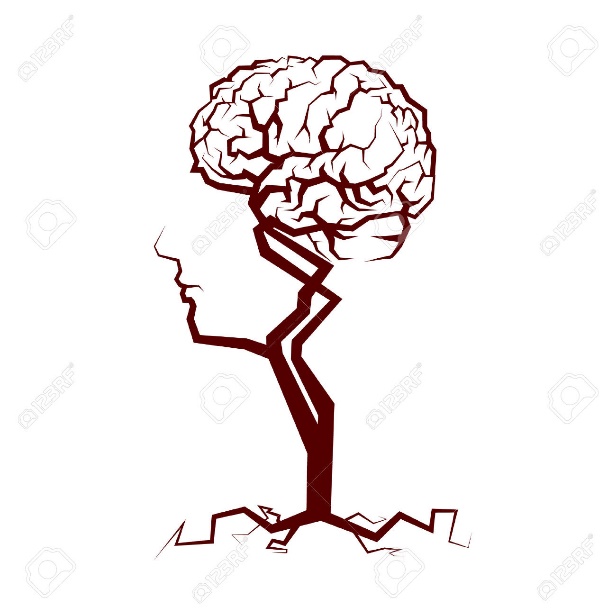 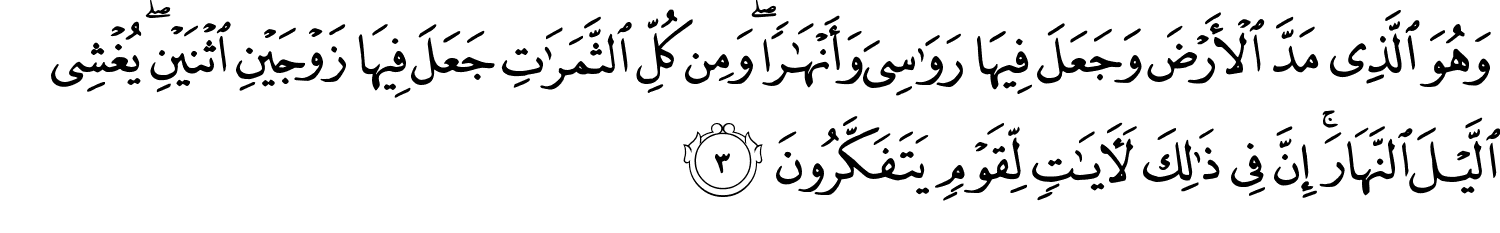 قادة فريق علم الأدوية :
 - جومانا القحطاني       - اللولو الصليهم
- فارس النفيسة
الشكر موصول لأعضاء الفريق المتميزين :
روان سعد القحطاني
حنين باشيخ
ريم الشثري
ريما البراك
References :
1- 436 doctors slides and notes
2- 435 pharmacology teamwork
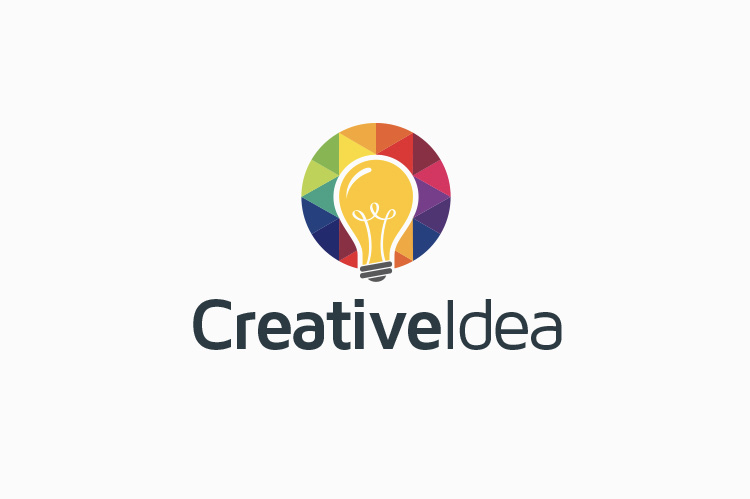 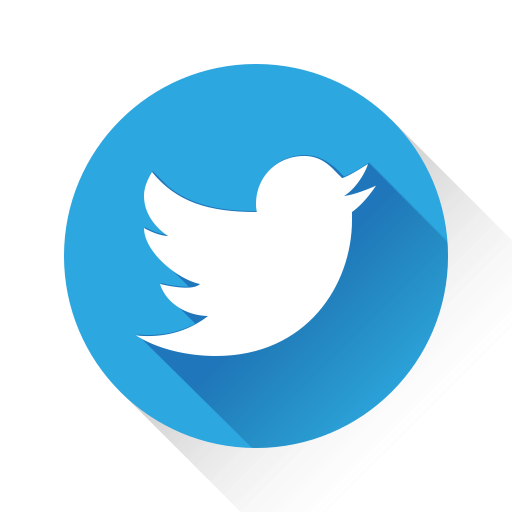 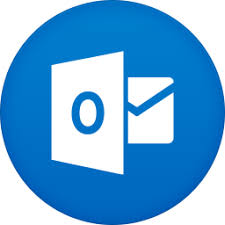 Your feedback
pharma436@outlook.com
@pharma436